Penunjang Kamera (2)
Teknik Kamera Elektronik
Arie Nugraha, M.Si
TELEPROMPTER
.
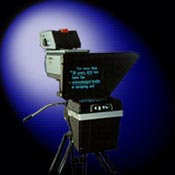 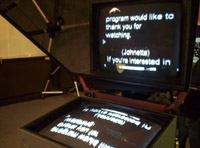 .
Teleprompter/Pengial Baca,
    Alat bantu untuk kepentingan reporter/pembaca   
    berita dapat melihat teks/tulisan dengan jelas, agar 
    dalam menyampaikan berita terlihat seperti 
    berbicara tanpa membaca (alat tersebut dari 
    komputer dihubungkan pada kamera )
.
Steady Cam,
  Dipakai sebagai penyeimbang
  dalam pengambilan gambar
  ketika kamera dibawa berjalan/
  berlari oleh kameraman, 
  sehingga tidak ada getaran
.
Dolly /Dolly Dinky:  Kendaraan/alat beroda 
   untuk membawa kamera dan
   operator kamera selama 
  pengambilan gambar 
  (mengunakan Track/rel) Dolly
  biasanya dapat didorong dan 
  diarahkan oleh satu orang
  yang disebut Dolly Grip
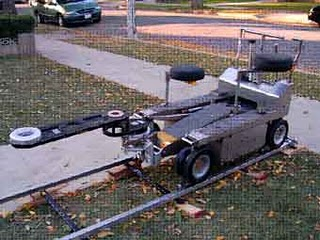 .
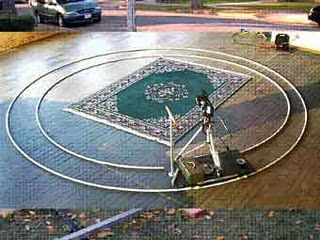 Track/Rel, 
    merupakan sebuah lintasan
    yang dipasangkan dengan 
    dolly/dolly dinky
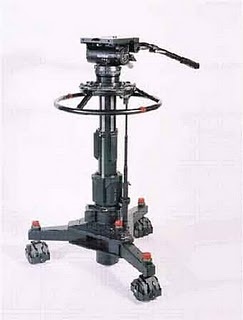 Pedestal
   Sama halnya denga tripod,
   hanya saja pedestal mempunyai
   fasilitas yang lebih daripada tripod, 
   diantaranya stir yang berfungsi 
   sebagai pengatur ketinggian kamera
   dan pergerakan, 
   selain itu pedestal mempunyai 
   kelebihan dalam melakukan 
   pergerakan kamera yang
   beraneka ragam
.